MRB操作マニュアル
ログイン手順
目次
1.　初回ログイン
2.　ローカルログイン
3.　クラウドログイン
Copyright 2024 Technol INC. All Rights Reserved.
2
1.初回ログイン（MRB-51/200のみ）
MRB管理コンソールへの初回ログイン手順について説明します※MRB-50/50L/100/500 をご利用の場合は「2. ローカルログイン」へお進みください
①　管理コンソールにログインするため、ブラウザのURL入力部分に「192.168.123.254:8081」と入力し、確定（Enter）します
②　「ローカルログイン」をクリックします
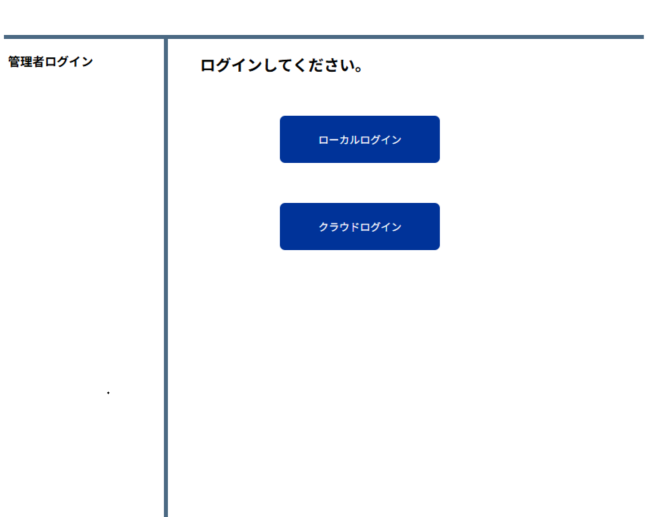 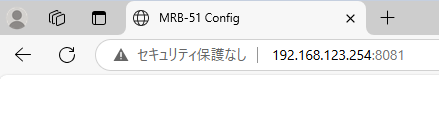 Copyright 2024 Technol INC. All Rights Reserved.
3
1.初回ログイン（MRB-51/200のみ）
※以下の画面が表示された場合は「ログイン」をクリックします
③　管理者ユーザ欄に「root」、パスワード欄に「mr-5」を入力し、　　「ログイン」をクリックします
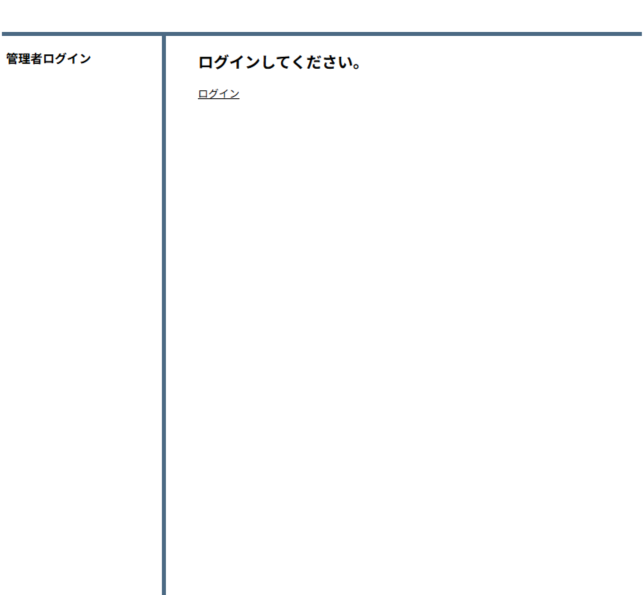 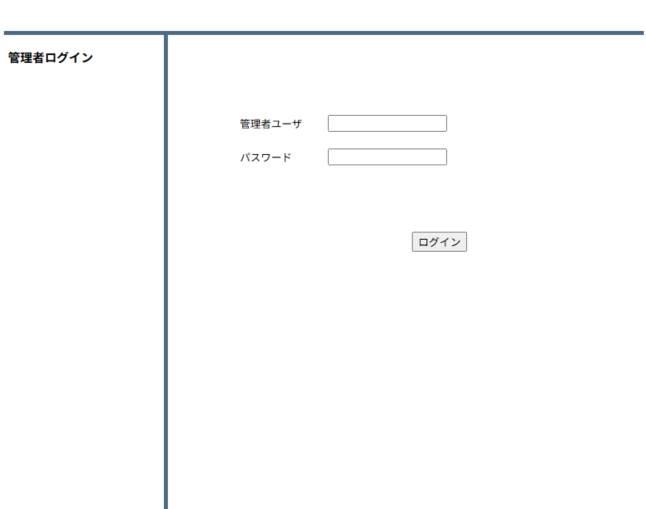 Copyright 2024 Technol INC. All Rights Reserved.
4
1.初回ログイン（MRB-51/200のみ）
④　管理者ユーザ欄にユーザ名、パスワード欄にパスワードを入　　力し、「変更」をクリックします　　管理者ユーザは6～16文字、パスワードは8～16文字の英数字　　で設定します
⑤　設定後、ログイン画面が表示されます　　設定したユーザ、パスワードを入力し「ログイン」を　　クリックします
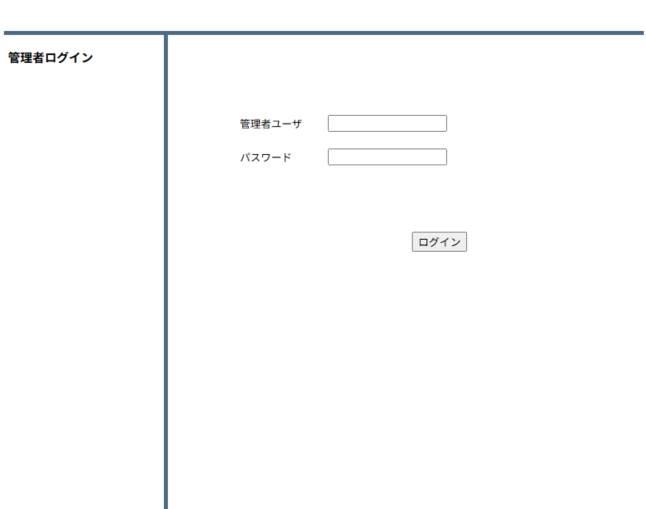 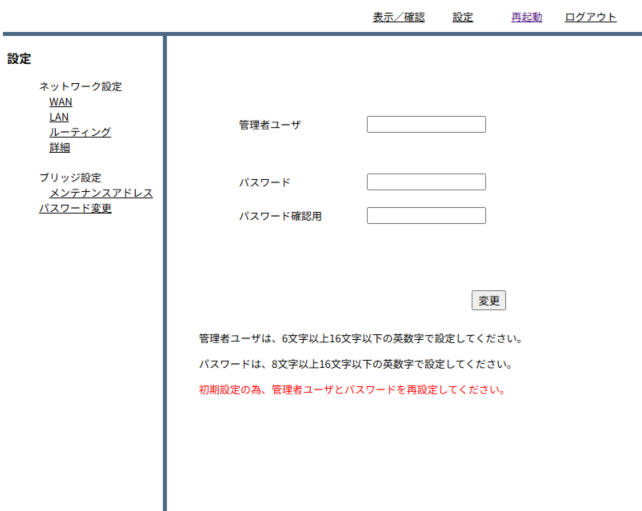 Copyright 2024 Technol INC. All Rights Reserved.
5
1.初回ログイン（MRB-51/200のみ）
⑥　変更後のユーザ、パスワードでログインができると　　初回ログインは終了です
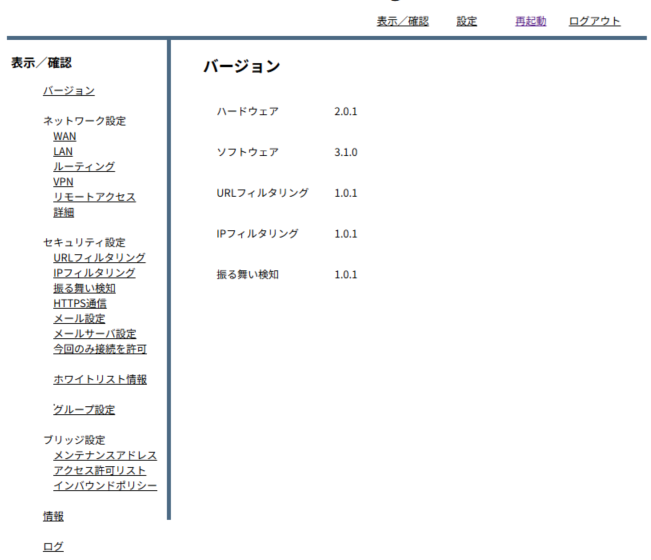 Copyright 2024 Technol INC. All Rights Reserved.
6
2.ローカルログイン
ネットワーク設定はローカル管理コンソールで行いますローカル管理コンソールへのログイン手順について説明します
①　管理コンソールにログインするため、ブラウザのURL入力　　部分に「”MRBのIPアドレス”:8081」と入力し確定（Enter）　　します※設定変更をしている場合はご利用のMRBのIPアドレスを　入力します　初期設定値は以下になります　MRB-50/50L/100/500 の場合「192.168.124.254」　MRB-51/200 の場合、「192.168.123.254」
②　「ローカルログイン」をクリックします
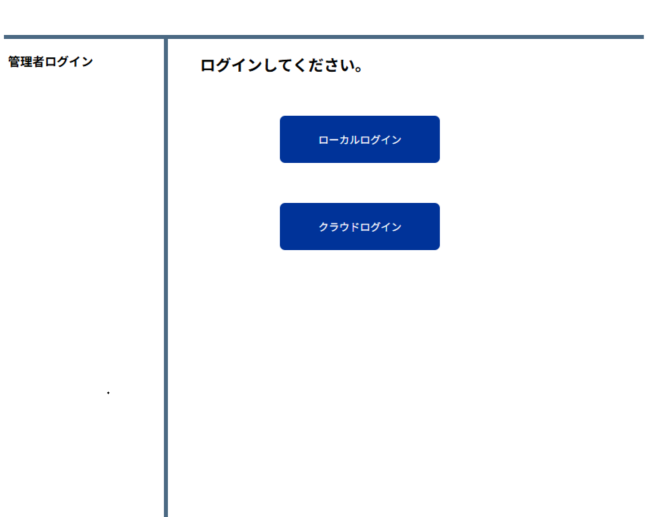 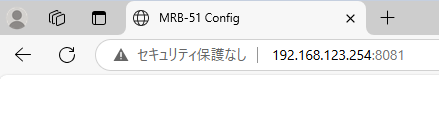 Copyright 2024 Technol INC. All Rights Reserved.
7
2.ローカルログイン
④　設定した管理者ユーザ、パスワードを入力し「ログイン」　　をクリックします
③　「ログイン」をクリックします
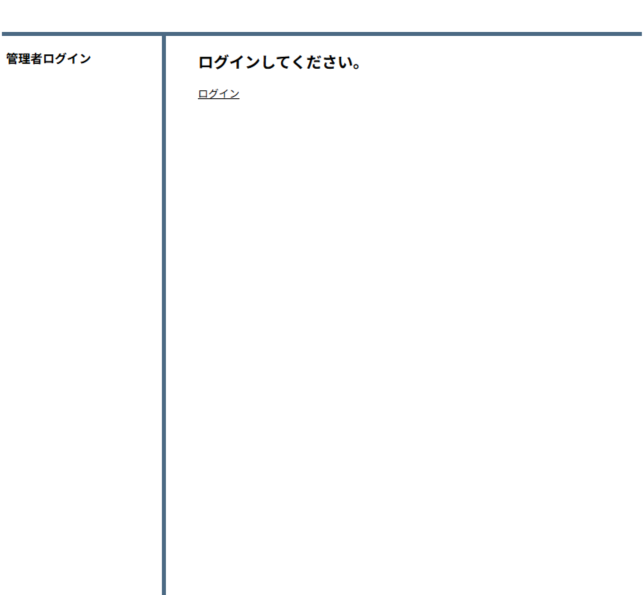 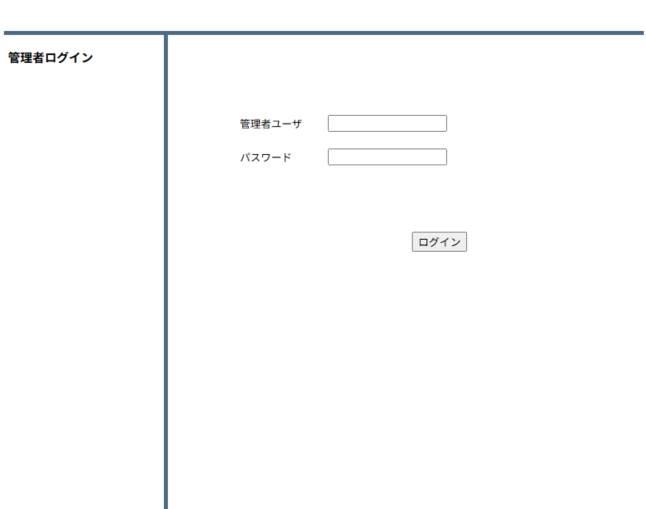 Copyright 2024 Technol INC. All Rights Reserved.
8
2.ローカルログイン
⑤　以下の画面が表示されるとログインは完了です
管理者ユーザ/パスワードを正しく入力してもログインできない場合①　ブラウザのURL入力部分に　　「192.168.123.254:8081/show_login2.cgi」と入力し、　　確定（Enter）します
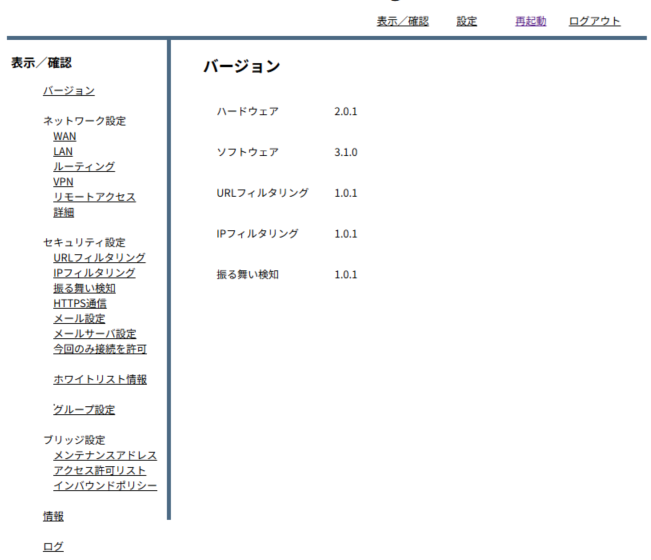 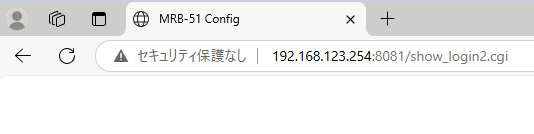 Copyright 2024 Technol INC. All Rights Reserved.
9
2.ローカルログイン
②　設定したユーザ、パスワードを入力し、「ログイン」を　　クリックします
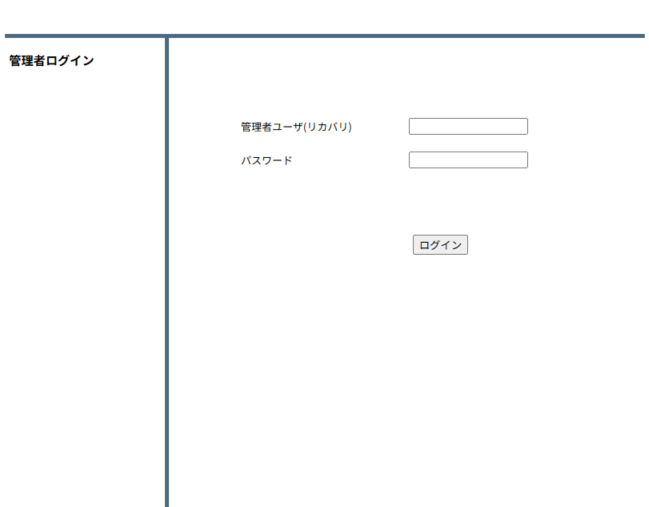 Copyright 2024 Technol INC. All Rights Reserved.
10
3.クラウドログイン
セキュリティ設定はクラウド管理コンソールで行いますクラウド管理コンソールへのログイン手順について説明します
①　ブラウザのURL入力部分に「192.168.123.254:8081」と入力し、　　確定（Enter）します
②　「クラウドログイン」をクリックします
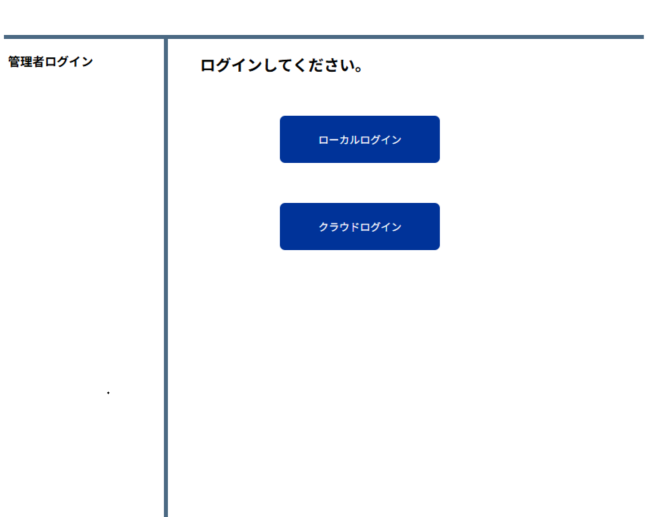 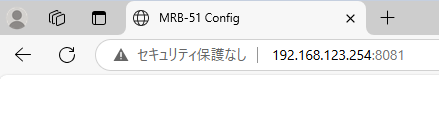 Copyright 2024 Technol INC. All Rights Reserved.
11
3.クラウドログイン
③　「ログイン」をクリックします
④　MRB番号（機器コード）、管理者ユーザ、パスワードを　　入力し、「ログイン」をクリックします
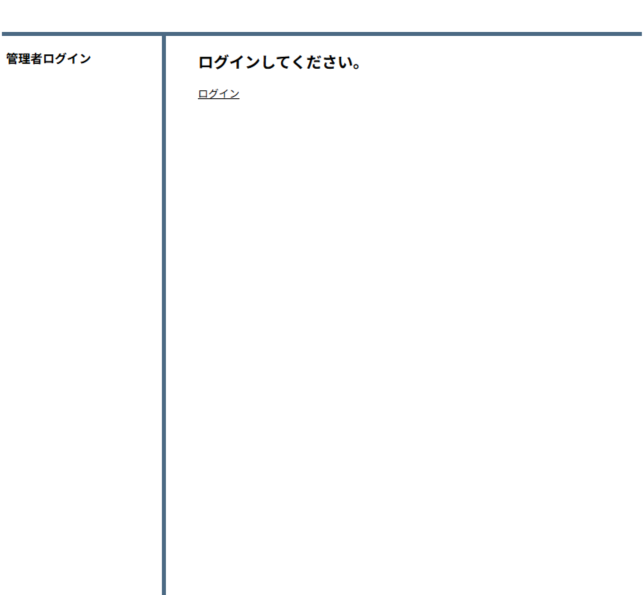 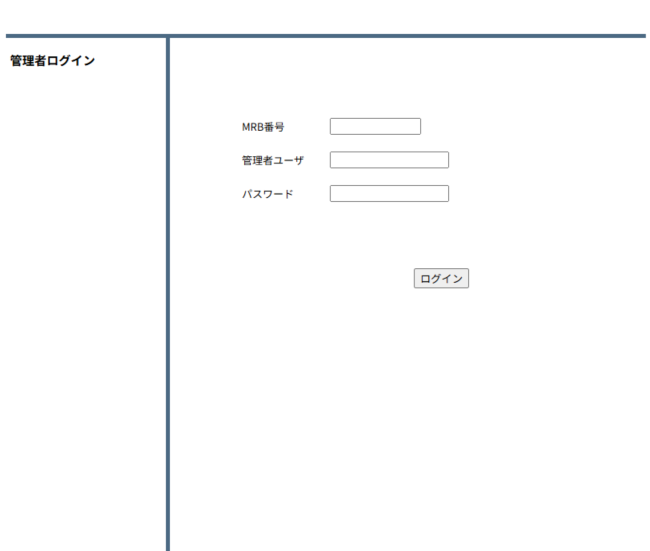 Copyright 2024 Technol INC. All Rights Reserved.
12
3.クラウドログイン
⑤　以下の画面が表示されるとログインは完了です
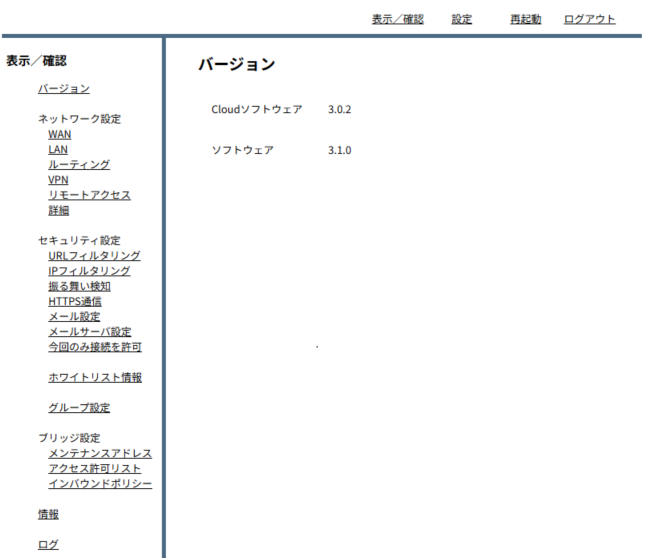 Copyright 2024 Technol INC. All Rights Reserved.
13